Instructions as you enter the Zoom Virtual Classroom:
01
Make sure your name in the participant list on the right-hand side of the screen shows up as your code that Mara provided you via email (example: 01 01) If your name is not your code, please leave the Zoom virtual classroom and re-enter after you have updated your listed name.
02
Mute yourself by clicking on the microphone icon at the bottom of your screen. Click the button until it has a red slash through it. You are muted if the microphone icon looks like this:
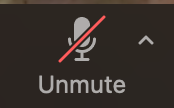 03
Make sure your camera is on by clicking on the camera button at the bottom of the screen. If it has a red slash through it, your camera is not on. Click the button until it is DOES NOT have a slash. Your camera is on if the icon looks like this:
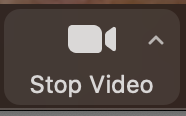 Your settings are correct if the bottom of your screen looks something like this and you should see a small picture of yourself in the top or bottom corner:
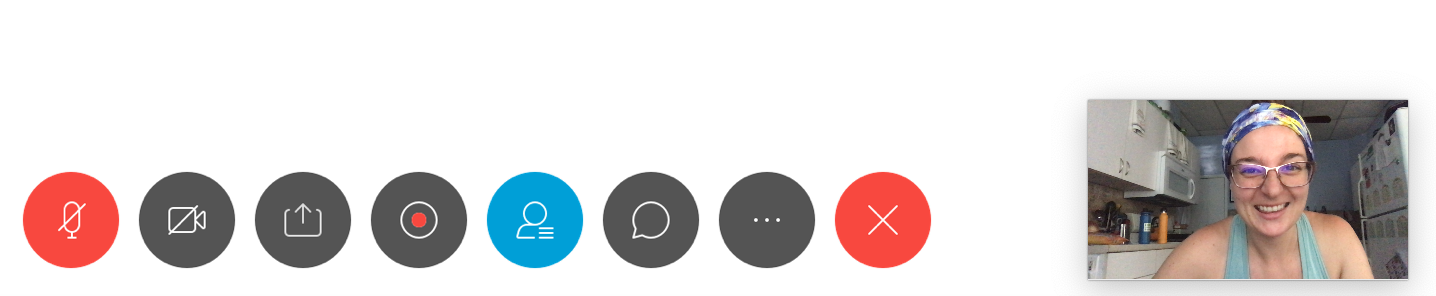 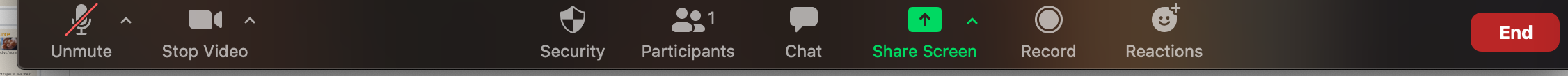 [Speaker Notes: Reminder: find paper and writing utensil for exit ticket while waiting to start]
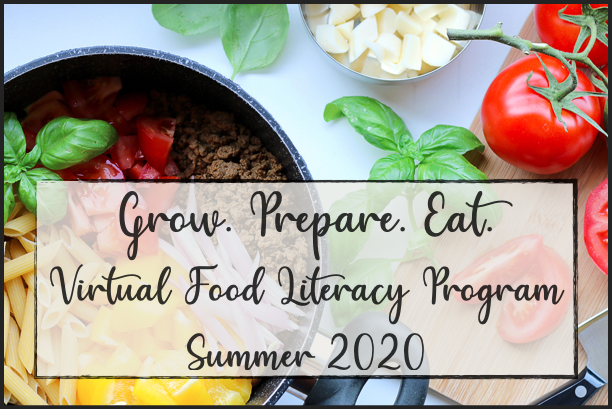 Lesson 11 of Grow. Prepare. Eat
Monday, August 10th, 2020
Welcome!
1. Share about hands-on activity
2. Pros and cons of whole vs. refined grains
3. Food storage and spoilage
4. Hands-on activity explanation
Hands-on activity: Sorting whole vs. refined grains
01.
How did it go? Did you like the activity?
02.
What foods did you find that are or include grains?
03.
Did you find more whole or refined grains? How could you tell which category they belonged to?
04.
How can you add more foods to the whole grains pile? What can you add or substitute?
Review
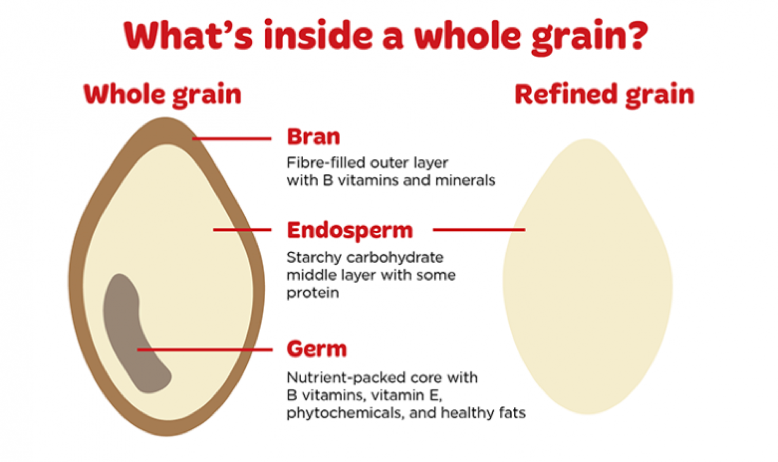 How are whole and refined grains different? How are they similar?
Which taste do you enjoy more?
Which is more accessible (easier to find and buy)?
Which lasts longer in the pantry? Why?
Depends on…
Personal preference and how the grains are cooked.
Depends on…
Where you live, where you buy food, and what food you buy.
Refined grains have less fat, so they take longer to spoil or go rancid.
How can we tell when grains are spoiled?
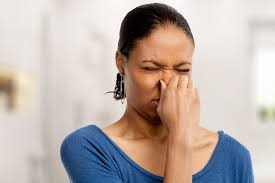 Trust your senses! If grains start to smell or taste different, they may be spoiled, or rancid.
Rancid: a way to describe food with a bad taste or smell because of spoilage
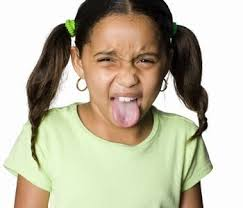 Grains turn rancid when the fat or oil in them spoil. This happens more quickly when exposed to air, light, and heat.
Spoiled grains might not look any different than unspoiled grains.
How should we store grains to keep them from going bad?
What factors make grains go bad faster?
How do we avoid those factors when we store grains?
How can we use our senses to tell if grains are spoiled?
Heat
Exposure to air
Moisture
Higher fat content
Sealed containers
Cool, dry place
Fridge or freezer
Eyes: expiration dates
Mouth: taste
Nose: smell
At home activity
Part 1: Food Spoilage Interview
Answer a few questions about food spoilage in 3-5 sentences each.
Next, ask one or two adults in your life the same questions.
Finally, summarize what you learned from interviewing the adult in 3-5 sentences.
OR if you interviewed 2 adults, compare how they answered similarly and differently.
Upload to ClassDojo
Part 2
Take a picture of your compost now that we are in our last week!
Upload to ClassDojo
Exit ticket: Food spoilage game
Instructions: Type into the chat which food would spoil faster and why
Grains in a sealed container OR an open bag
Whole wheat flour OR white refined flour
Rice stored in the freezer OR rice stored in the pantry
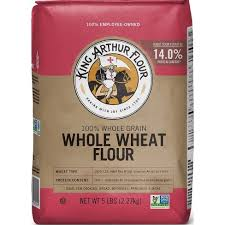 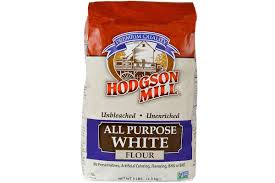 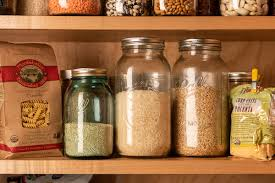 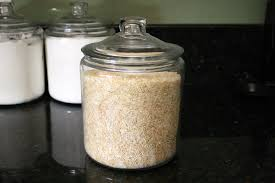 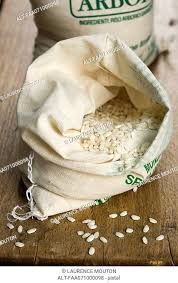 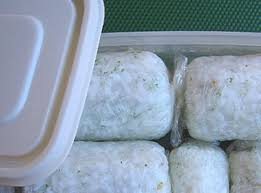